Презентация занятия по социальному миру «День рождения друга»  средняя группа №4
Подготовили:
Симагина А.П.
Панкратова Ю.А.
Цели и задачи:
Побуждать быть внимательными к сверстникам и близким, развивать потребность в проявлении гуманных чувств.
Формировать навыки аккуратности, умение выбирать подарок.
Воспитывать доброжелательное отношение к своим сверстникам.
Отгадайте, про какой праздник эта загадка:
Чудный праздник есть на светеПо подаркам чемпион
Знают взрослые и дети
Раз в году бывает он.
Любят все его и ждут
Торт со свечками пекут.
Угадайте, без сомненья
 это праздник день рождения.
Что такое День рождения?Это радость и веселье,это песни, шутки ,смех,день, который лучше всех!
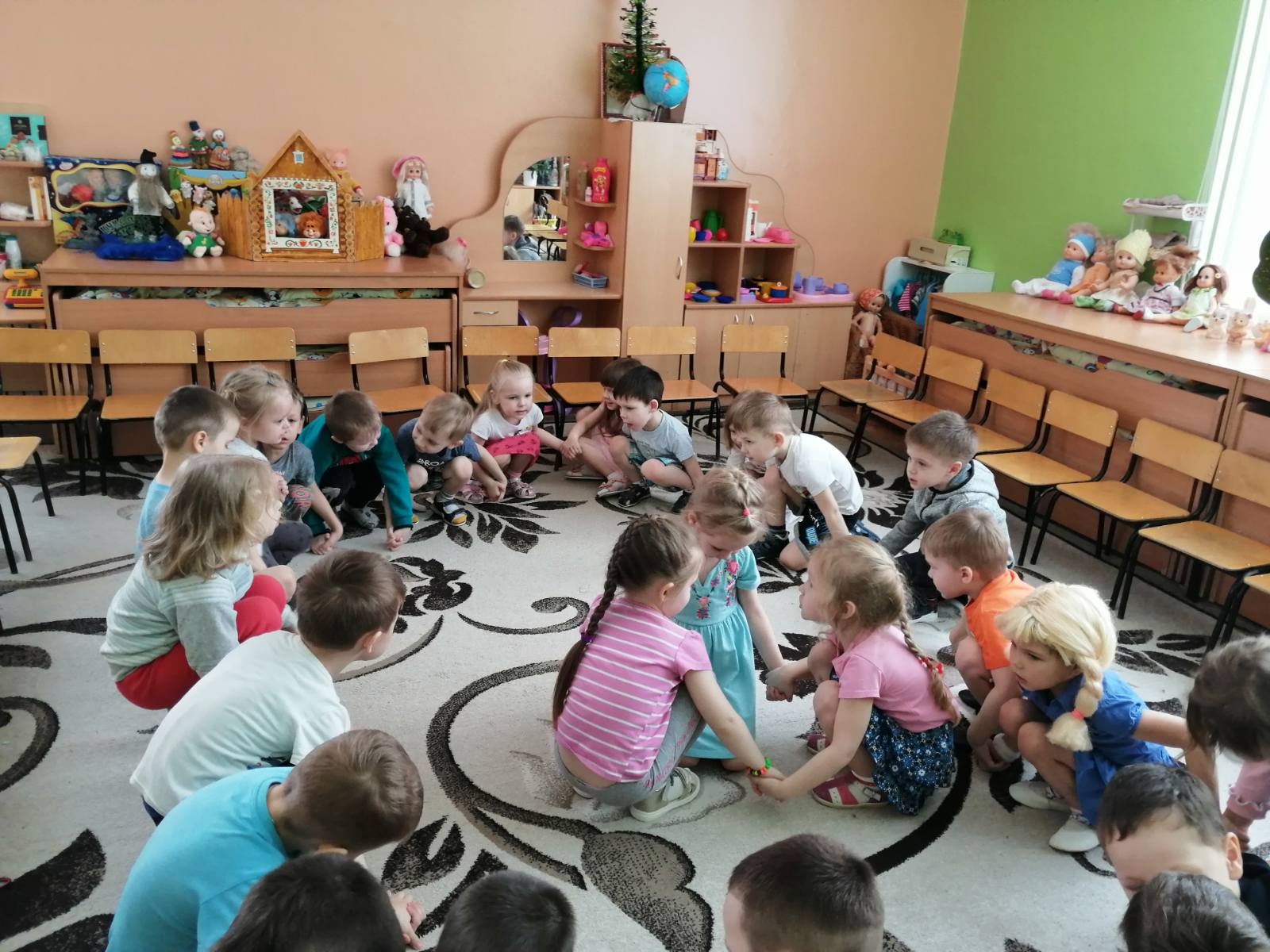 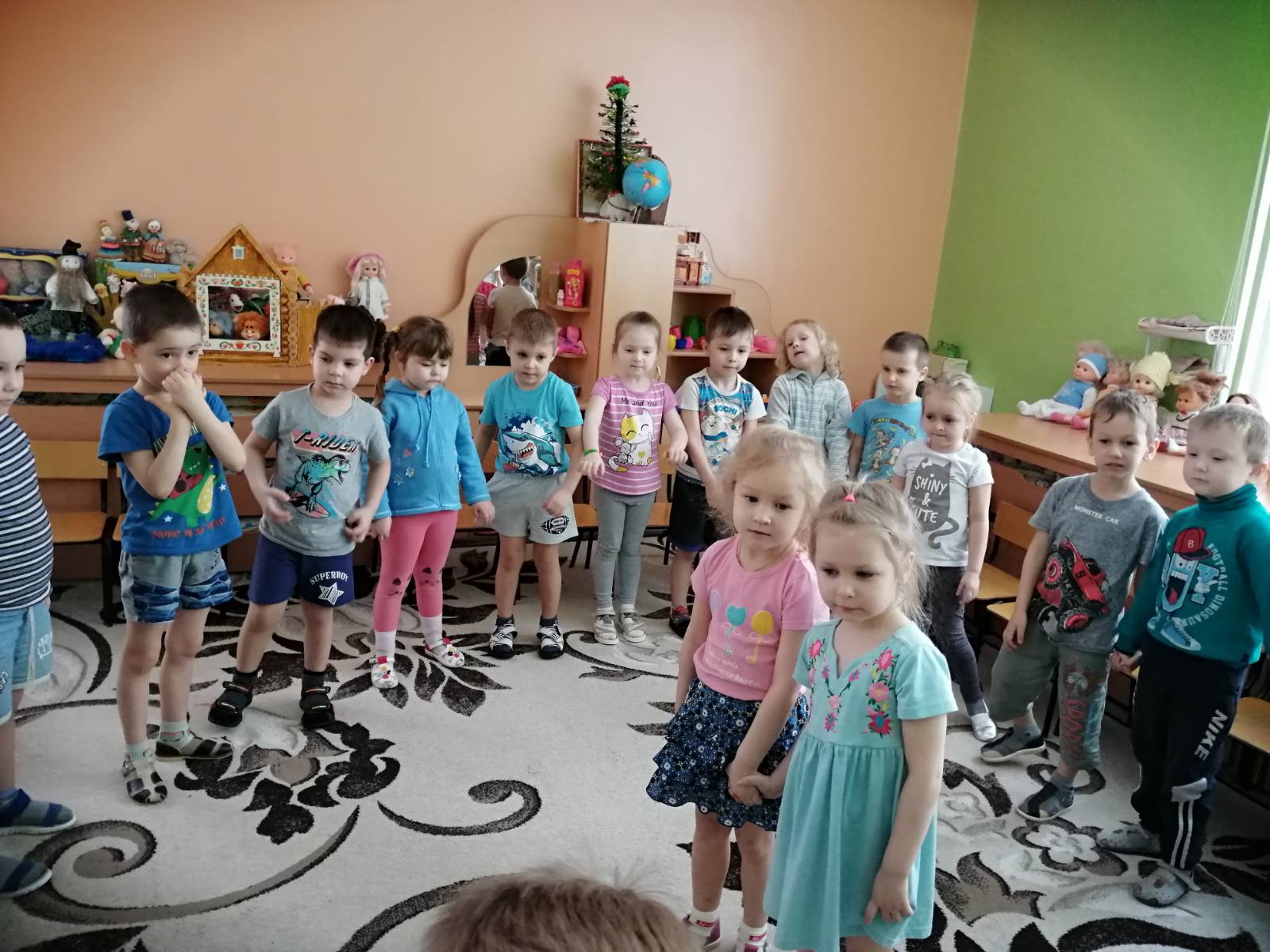 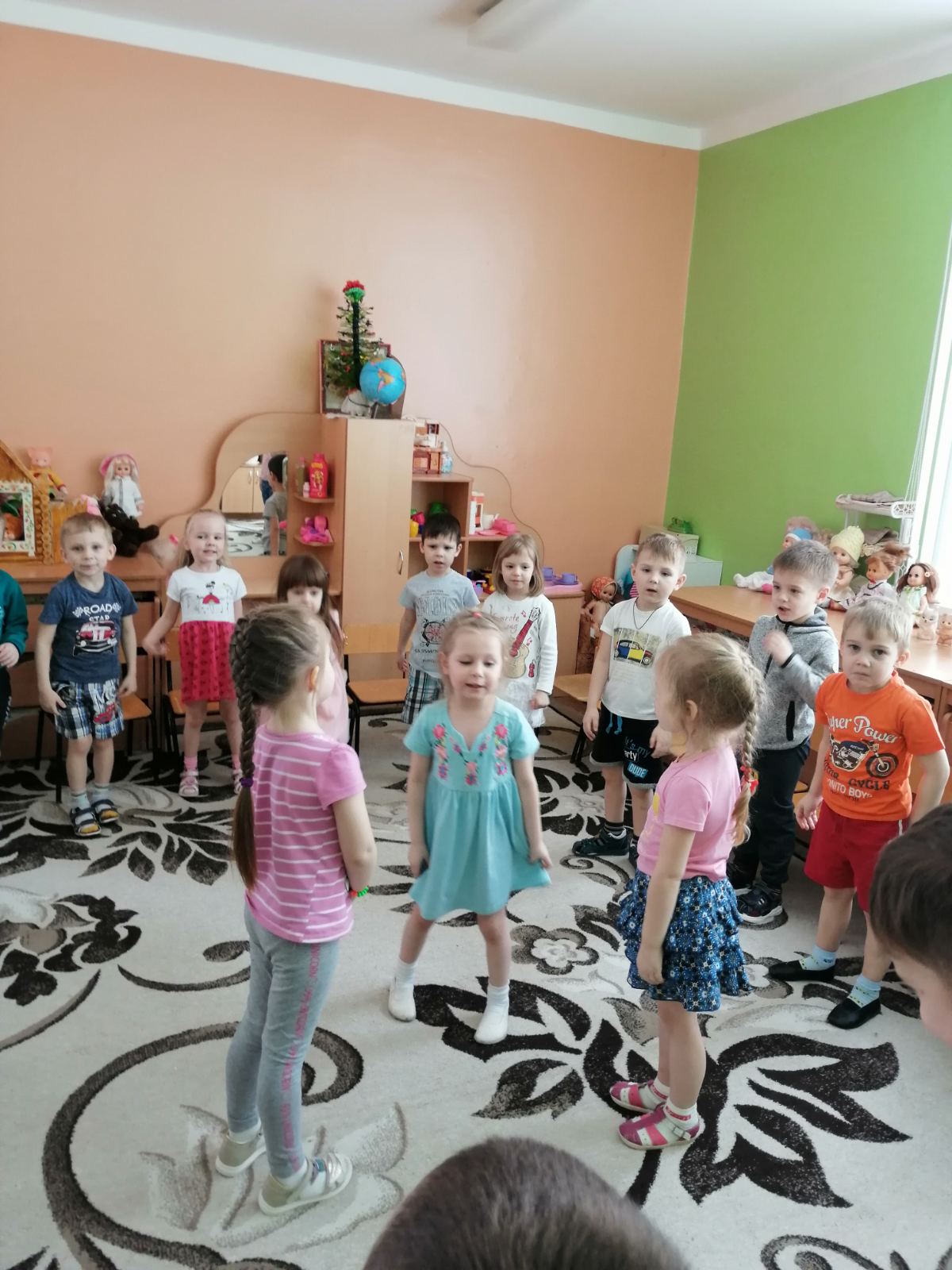 Предварительная работа:
Беседа с детьми о том , что такое День рождения , как лучше и интереснее его отмечать.

Чтение и заучивание стихов о Дне рождении. ( А. Усачев , А. Вишневская , Е . Коковкина )

Пение (слушание) песен из мультфильмов.
Дети танцуют под музыку «Пусть бегут неуклюже».
День рожденья  Как хорошо, что есть друзья!Спешу на День рожденья!Подарок приготовил яИ в сердце – поздравленья!Ах, как приятно пожелатьЗдоровья – лет на двести!И друга крепко обнимать,И дуть на свечи вместе.На улице ручьи звенятВ погожий день весенний.Я через них скачу. Я рад!У друга – День рожденья!(М. Мишакова )
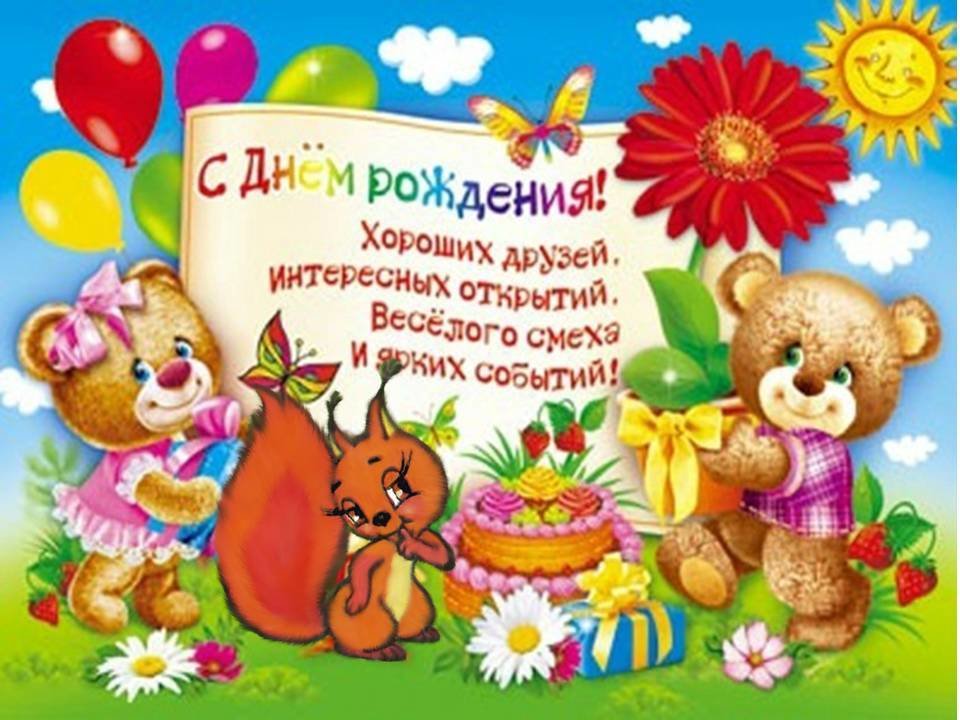 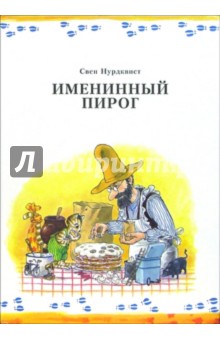 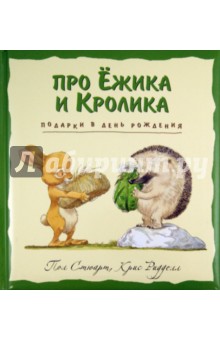 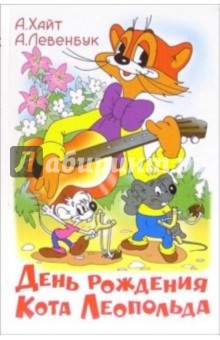